State of Washington
State Interoperability Executive Committee
SIEC MeetingThursday, June 21, 2018
Introductions
Agenda For Review
Welcome and Introductions
Approval of April Meeting Minutes
News and Information Roundtable
Autonomous Vehicles Presentation
WADOC Procurement Waiver Request
Sprint Presentation & Demo
NGA Update
Washington OneNet (WON) Status
SIEC Advisory Workgroup (SAW)
State Radio Communications Fees & Services Assessment
Good of the Order/Public Comments
Future Agenda Topics
Approval of April 19, 2018Meeting Minutes
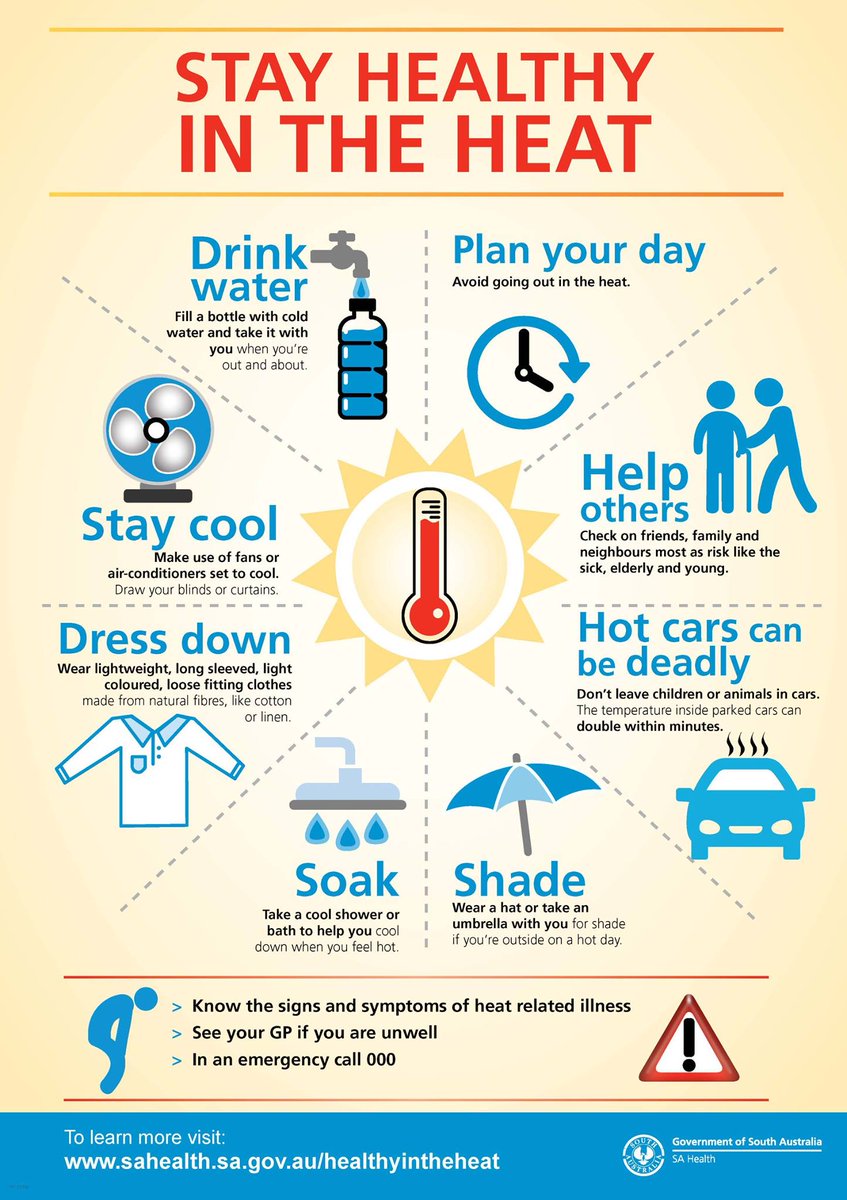 News and Information Roundtable
Autonomous VehiclesDevin Liddell
WA Dept. of Corrections Waiver RequestJose Zuniga
Sprint Presentation & DemoSupriya Chandra Has
NGA UpdateSheri SawyerMatt ModarelliConnie Michener
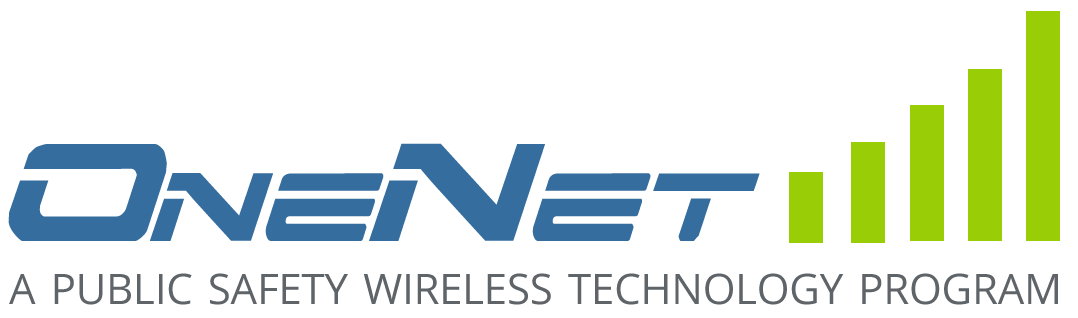 Washington OneNet UpdateShelley Westall
SIEC Advisory Workgroup (SAW)

Michael Marusich 
Bob Schwent
Ongoing Projects Update
ComU Initiative
State Radio Communications Fees & Services Assessment
Phil Johnson
Good of the Order/Public CommentsNext Meeting:  August 16, 2018Location:1500 Jefferson St SE, 1st Floor Presentation Room